Pathophysiology of Epilepsy
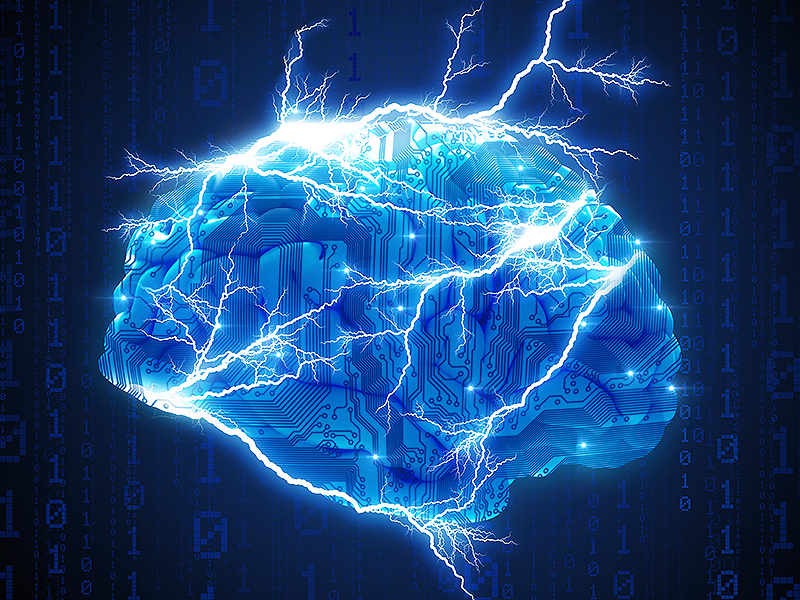 Seizures
Epilepsy
Definition
Seizure (Convulsion)
Clinical manifestation of synchronised electrical discharges of neurons  
Seizures are symptoms of a disturbance in brain function , which can be due to epilepsy or other causes  
A seizure is a sudden surge in electrical activity in the brain that causes an alteration in sensation, behavior, or consciousness
Epilepsy
Present when 2 or more unprovoked seizures occur at an interval greater than 24 hours apart
Sudden recurrent episodes of sensory disturbance
Loss of consciousness, or convulsions
Associated with abnormal electrical activity in the brain
Abnormal , excessive electrical discharge of a group of neurons within the brain. 
When a person has recurrent ( 2 or more) , unprovoked seizures   “ epileptic  “.
Hence seizures can be a symptom of epilepsy
Definition
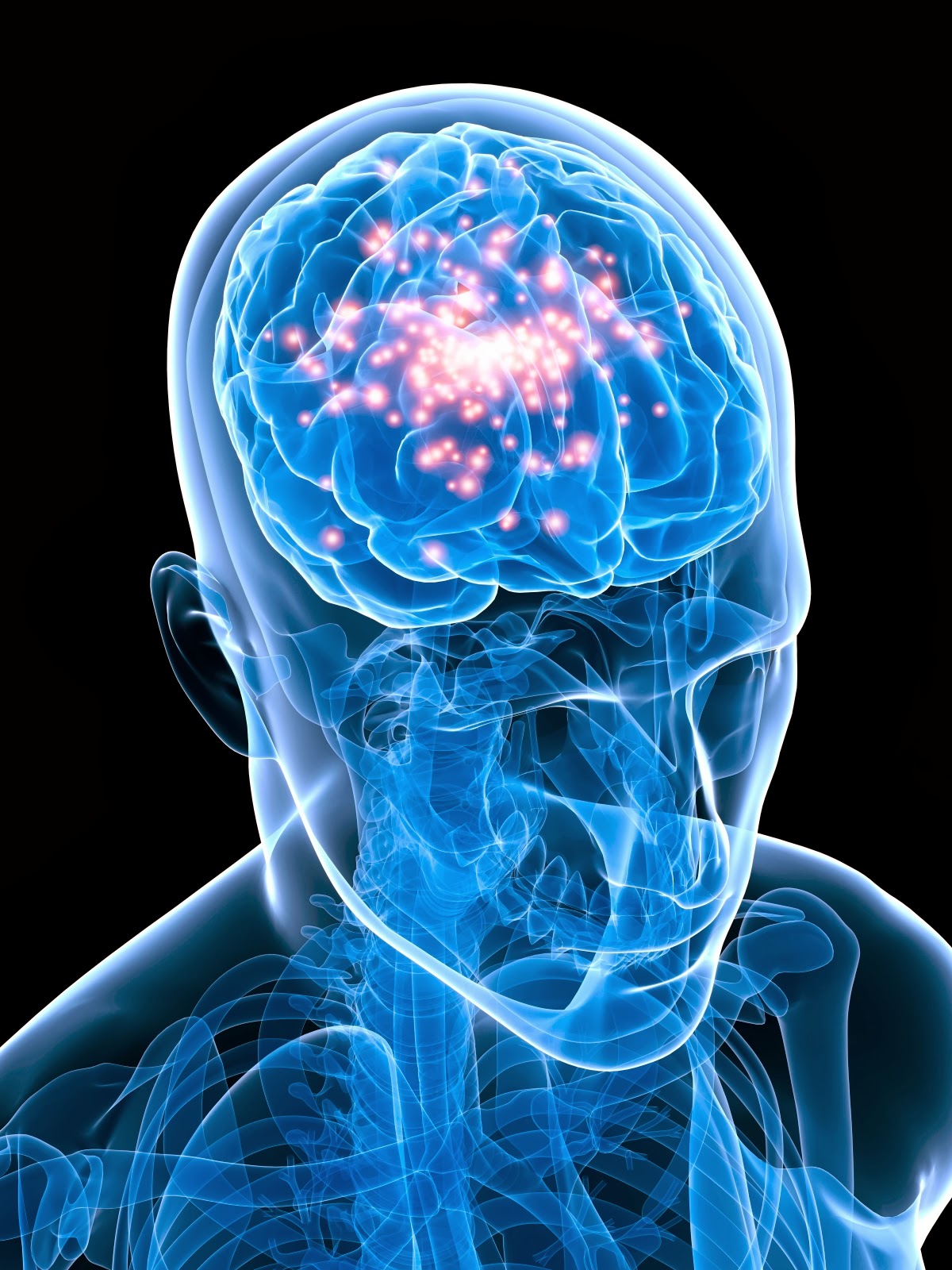 Provoked seizures
Seizures induced by somatic disorders originating outside the brain
E.g. fever, infection, syncope, head trauma, hypoxia, toxins, cardiac arrhythmias
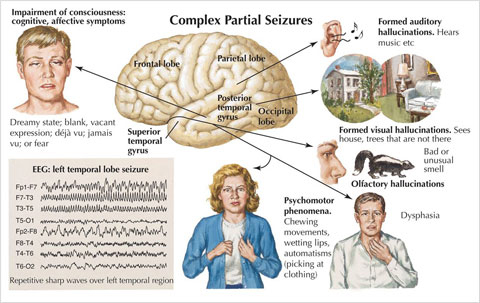 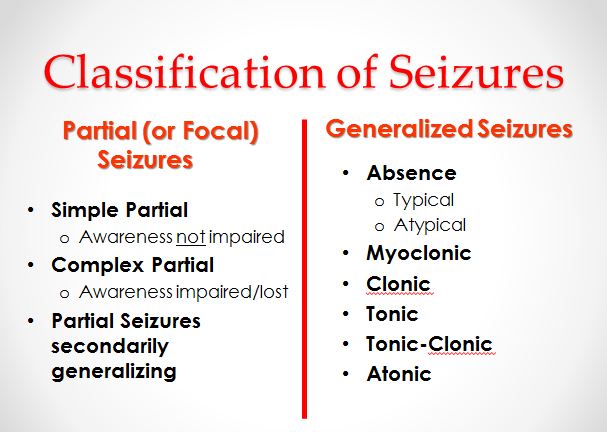 Seizures
Partial
 or 
Generalized
Focal / Partial seizures  their onset ( start) is limited to part of the cerebral hemisphere



Generalized seizures  those that involve the cerebral cortex diffusely ( whole of it ) from the beginning (generalized seizures)
partial seizures 

a. Simple partial seizures 
 manifest
 motor, somatosensory, and psychomotor symptoms
 without impairment of consciousness

b. Complex partial seizures 
manifest 
impairment of consciousness with or without simple partial symptoms
Generalized seizures  
Manifest a loss of consciousness 
Concvulsive or non-convculsive
 
(1) Generalized tonic-clonic seizures
	(Grand Mal epileptic seizure )  

(2) Absence seizures
	(Petit mal epileptic seizures)
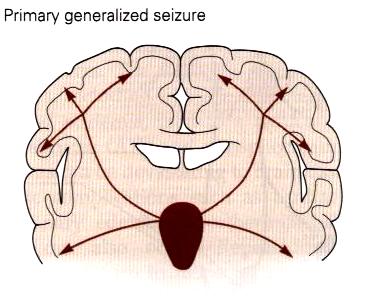 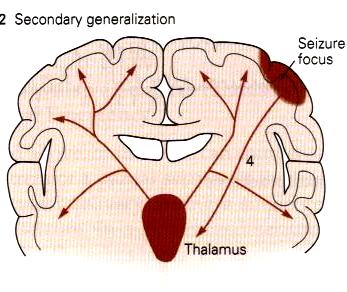 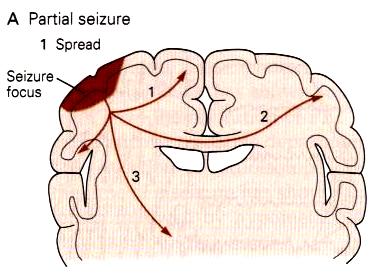 The onset of a seizures:
Small group of abnormal neurons undergo 
Prolonged depolarizations
Rapid firing of repeated action potentials
 
Spread to adjacent neurons or neurons with which they are connected into the process.
Generalized
1- Generalized tonic-clonic (grand mal) seizure

 +/-  aura
(peculiar sensation or dizziness; then sudden onset of seizure with loss of consciousness)
Tonic phase : Rigid muscle contraction in which clenched jaw and hands; eyes open with pupils dilated; lasts 30 to 60 seconds

Clonic phase: Rhythmic, jerky contraction and relaxation of all muscles in with incontinence and frothing at the lips; may bite tongue or cheek, lasts several minutes.
Postictal state: Sleeping or dazed for up to several hours.
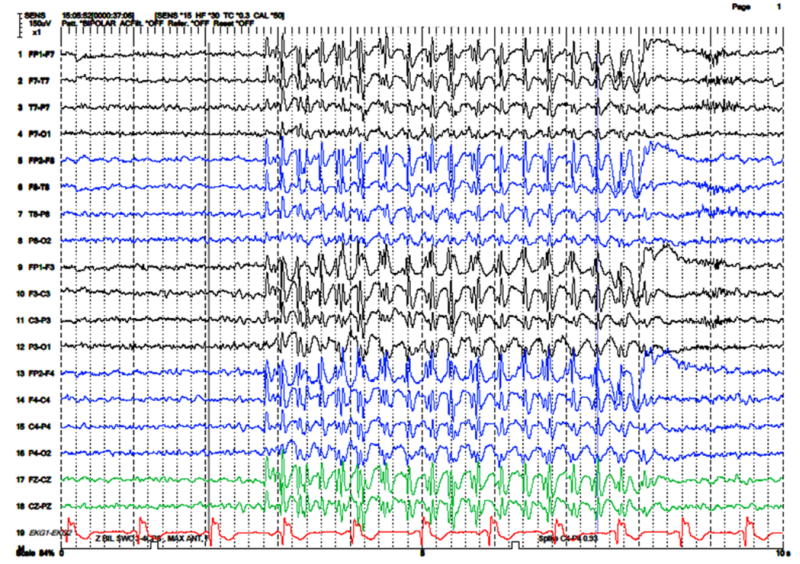 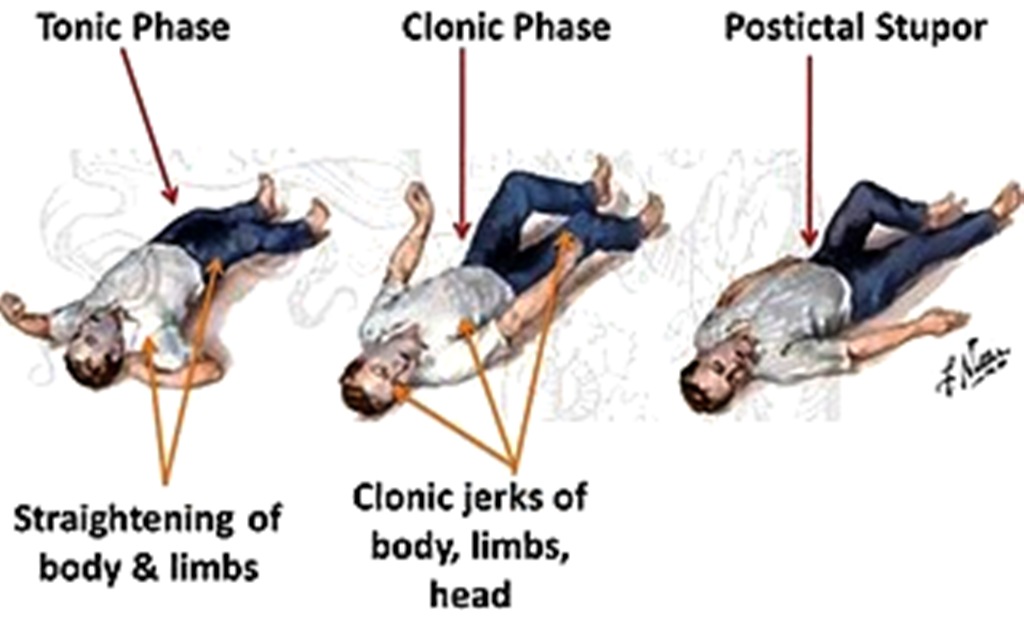 A clinical seizure occurs when the electrical discharges of a large number of cells become abnormally linked together, creating a storm of electrical activity in the brain. 
Seizures may then spread to involve adjacent areas of the brain or through established anatomic pathways to other distant areas.
2. Absence ( petit mal) seizure

a. Loss of contact with environment for 5 to 30 seconds.

b. Appears to be day dreaming or may roll eyes, nod head, move hands, or smack lips.

c. Resumes activity and is not aware of seizure.
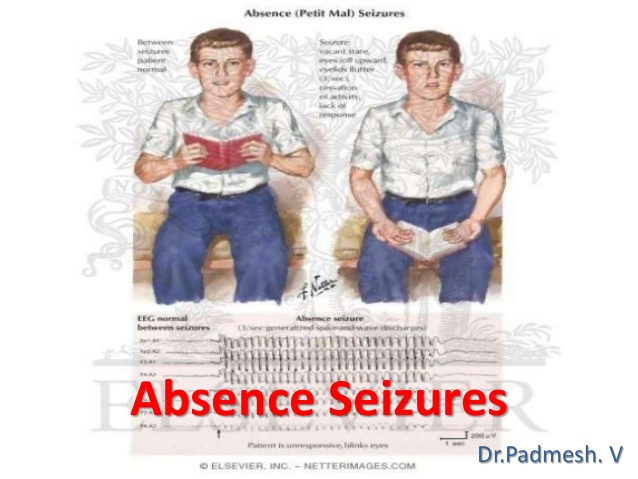 The clinical manifestations of a seizure reflect the area of the brain from which the seizure begins (i.e., seizure focus) and the spread of the electrical discharge.
Clinical manifestations accompanying a seizure are numerous and varied, including  
(1) indescribable bodily sensations,
(2) "pins and needles" sensations, 
(3) smells or sounds, 
(4) fear or depression, 
(5) hallucinations, 
(6) momentary jerks or head nods, 
(7) staring with loss of awareness, and 
(8) Convulsions  i.e., involuntary muscle contractions) lasting seconds to minutes.
Aetiology of seizures
Epileptic
Idiopathic (70-80%)
Cerebral tumor
Neurodegenerative disorders
Secondary to
Cerebral damage: e.g. congenital infections, intraventricular hemorrhage
Cerebral dysgenesis/malformation: e.g. hydrocephalus
Aetiology of seizures
Non-epileptic
Febrile convulsions
Metabolic
Hypoglycemia
HypoCa, HypoMg, HyperNa, HypoNa
Head trauma
Meningitis
Encephalitis
Poisons/toxins
Pathophysiology of Epilepsy ( at molecular level)
Cortical cell membrane level
Instability of the nerve cell membrane  Polarization abnormalities (excessive polarization ,hypopolarization , or lapses in repolarization), allowing the cell to be more susceptible to activation  Hypersensitive neurons with lowered thresholds for firing and firing excessively , related to 
(1) Excess of Excaitatory ( acetylecholine-  or Glutamate –related activity )
(2) Decreased inhibitory ( GABA –related activity)
Together and/or (2) above  leading to instability of cell-membrane & lowered threshold for exciatation  excessive polarization, hypopolarization  allowing the cell to be more susceptible to activation spontaneously or by any ionic imbalances in the immediate chemical environment of neurons
Electroencephalogram ( EEG) 
EEG ›››› diagnosis, classifying seizures ›››› therapeutic decisions 
spikes or sharp waves (Epileptiform EEG patterns) 

Focal epileptiform discharges indicate focal epilepsy
Generalized epileptiform activity indicates a generalized form of epilepsy.
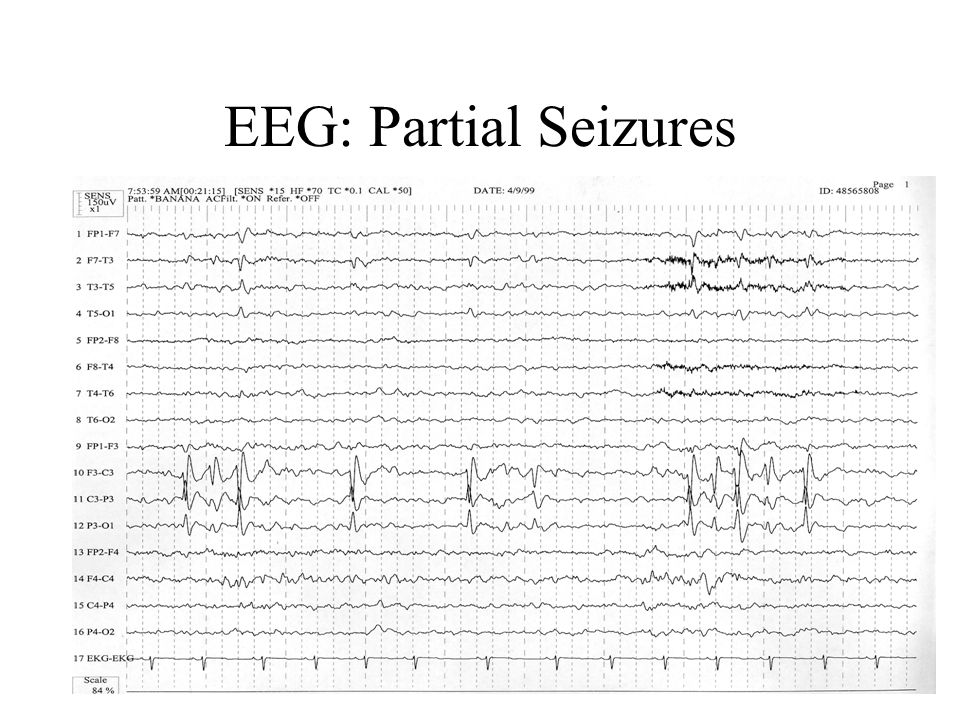 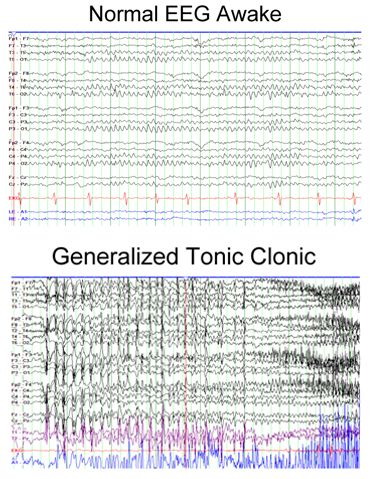 Some types linked to genes 
(run in families)
Genetic abnormalities ›››› increasing a person's susceptibility to seizures that are triggered by an environmental factor
Several types of epilepsy have now been linked to defective genes for ion channels, the "gates" that control the flow of ions in to and out of cells and that regulate neuron signaling.
Pathophysiology
Genetic factors
At least 20 % 
Some examples 
Benign neonatal convulsions--20q and 8q
Juvenile myoclonic epilepsy--6p
Progressive myoclonic epilepsy--21q22.3